Северо-Восточная Магистраль (железная дорога Нижний Бестях (Якутск) - Магадан)Головинов Дмитрий Валерьевичконференция «Путь на Магадан»
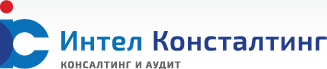 г. Якутск 
3 июня 2022 г.
Описание проекта
Ключевые показатели проекта
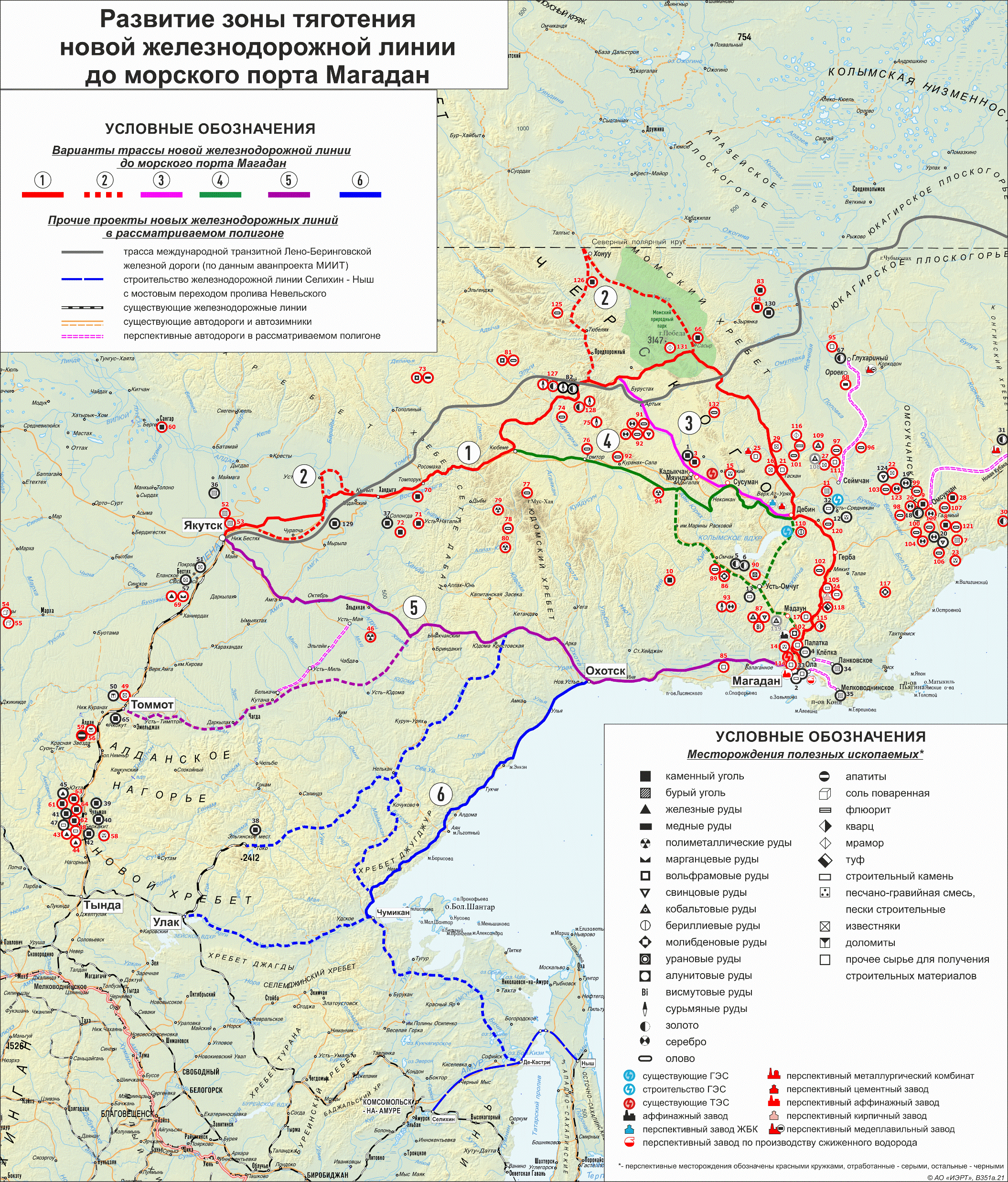 Регионы инициаторы:
Республика Саха (Якутия)
Магаданская область
Протяженность: 1 667 – 1 978 км в зависимости от варианта прохождения трассы
Стоимость строительства в ценах 2021 г.: 793,8 млрд. рублей без учета НДС 
Проектирование – 63,5 млрд. рублей
Строительство – 730,3 млрд. рублей
Объем грузопотоков (2035 год): 
На север – 19,7 млн. тонн
На юг -  0,7 млн. тонн
Проект предлагается осуществлять поэтапно: 
1 этап: опережающими темпами предлагается осуществить проектирование и строительство участка от ст. Нижний Бестях до с. Хандыги
2 этап: параллельно предлагается осуществить проектирование оставшейся части Магистрали для синхронизированного начала строительства с момента ввода в эксплуатацию участка до с. Хандыги
Текущий статус реализации проекта
Проект включен в Транспортную стратегию
Определены возможные варианты прохождения трассы
Разработана предварительная финансовая модель проекта
Рассматривается возможность подготовки заявки ЧКИ по проекту
2
Организационно-правовая модель проекта
Правительство РФ
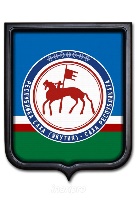 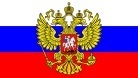 Кредиторы
ОАО «РЖД»
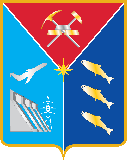 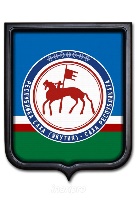 ОАО «РЖД»
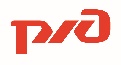 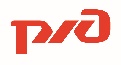 Концедент
(Росжелдор)
АО «АК «ЖДЯ»
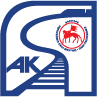 Капитальный грант
Гарантия дохода
Инвестиции в 
приобретение
локомотивов
Предоставление  инфраструктуры Магистрали в целях осуществления операторской деятельности
Инвестиции
в строительство
Кредиторы
Договор на перевозку грузов
АО «АК «ЖДЯ»
Концессионер
ОАО «РЖД»
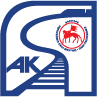 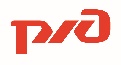 Плата за перевозку
Плата за использование
Магистрали
Финансовый инвестор
Строительный подряд
 «под ключ»
Разработка ПСД
Провозная плата
(инвест тариф)
Содержание
инфраструктуры
Перевозчики и Грузоотправители
Строительная организация
Проектная организация
Эксплуатирующая организация
3
Этапность при реализации проекта
Опережающее проектирование и строительство участка до с. Хандыги позволит
улучшить параметры реализации проекта
Март 2023 г.
Декабрь 2023 г.
2025 г.
2027 г.
2033 г.
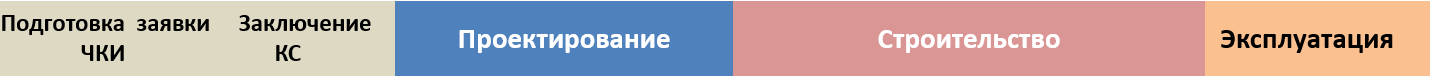 Пилотный участок до с. Хандыги
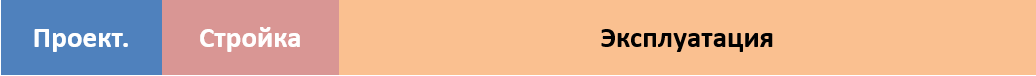 4
Параметры финансирования проекта
Расчетный сценарий финансирования
Стоимость проекта
Проект финансируется на этапе строительства за счет капитального гранта (75% от капитальных затрат с НДС) и частных средств
Частное финансирование проекта обеспечивается за счет акционерного финансирования и кредитов банков
Параметры долгового финансирования: 
Объем привлечения: 80% от затрат проекта на стадии строительства
Срок кредита: 30 лет
Процентная ставка: инфляция + 2%
Параметры акционерного финансирования:
Объем привлечения: 20% от затрат проекта на стадии строительства
Средневзвешенная доходность на собственный капитал: инфляция + 9%
Финансовые расходы концессионера (СПК)
Источники финансирования
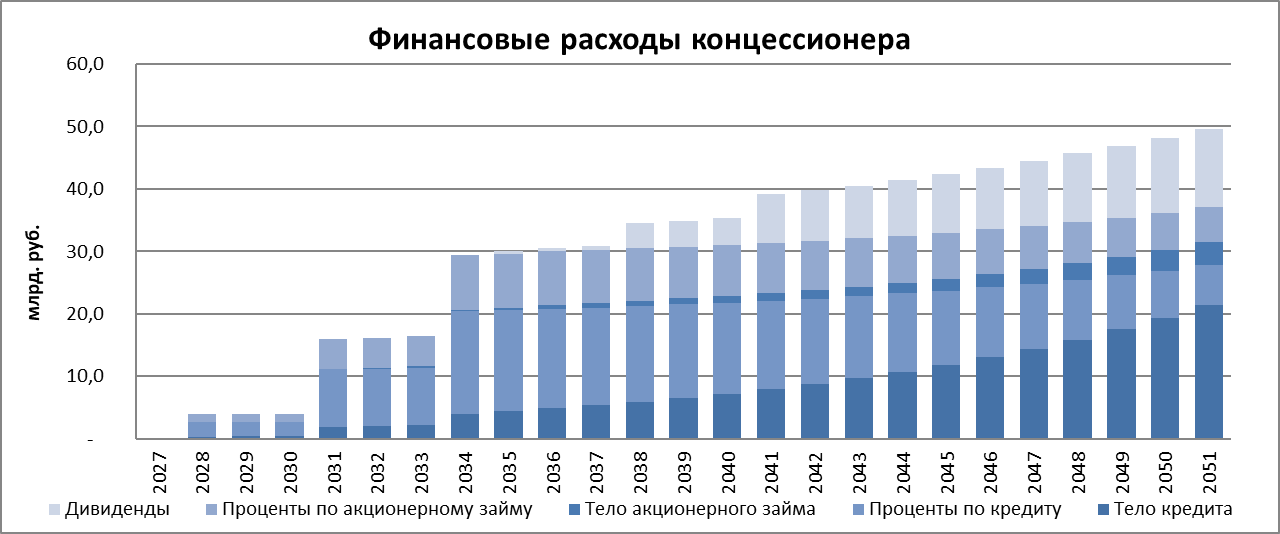 5
Государственная поддержка проекта
Сальдо государственной поддержки
(без капитального гранта), млрд. руб.
Государственная поддержка  на этапе строительства осуществляется в виде капитального гранта в объеме 75% от капитальных затрат в объеме 1 048,2 млрд. рублей
С целью обеспечения необходимого денежного потока в первые периоды эксплуатации предполагается привлечение государственной поддержки в виде гарантии расчетного дохода
Объем государственной поддержки оценивается в объеме 77,0 млрд. рублей, суммарное сальдо в пользу концедента 363,4 млрд. рублей
Рассматривается вариант предоставления возможных по законодательству налоговых льгот от регионов
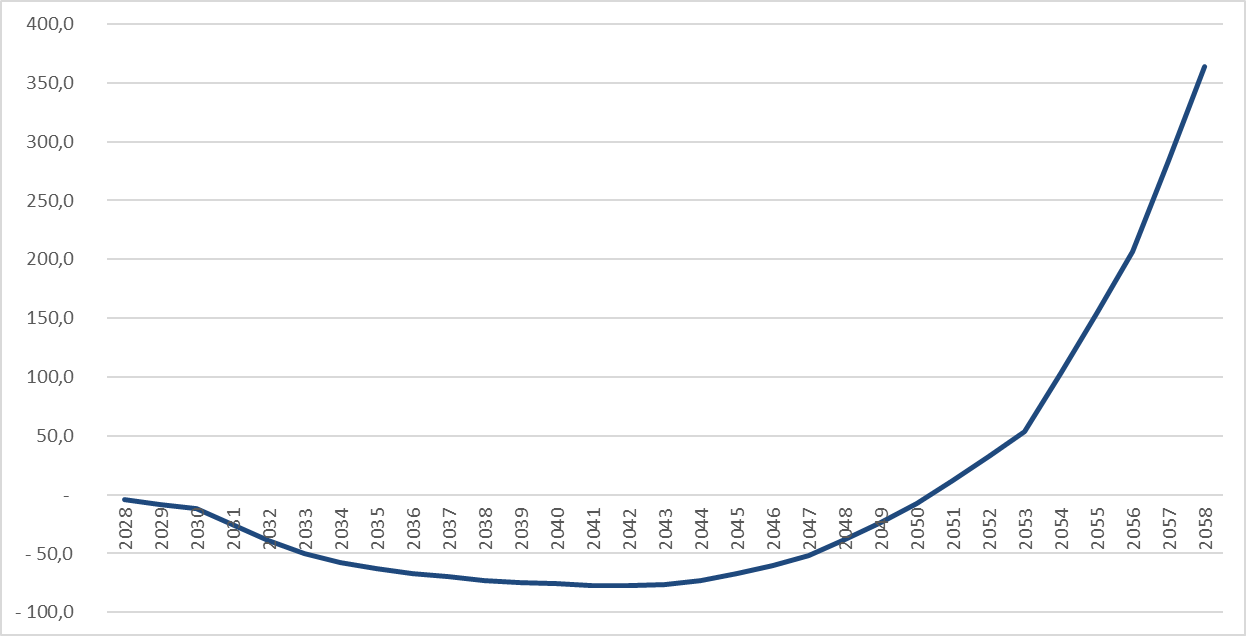 Сравнение расходов проекта с провозной платой
Гос. поддержка на этапе эксплуатации, млрд. руб.
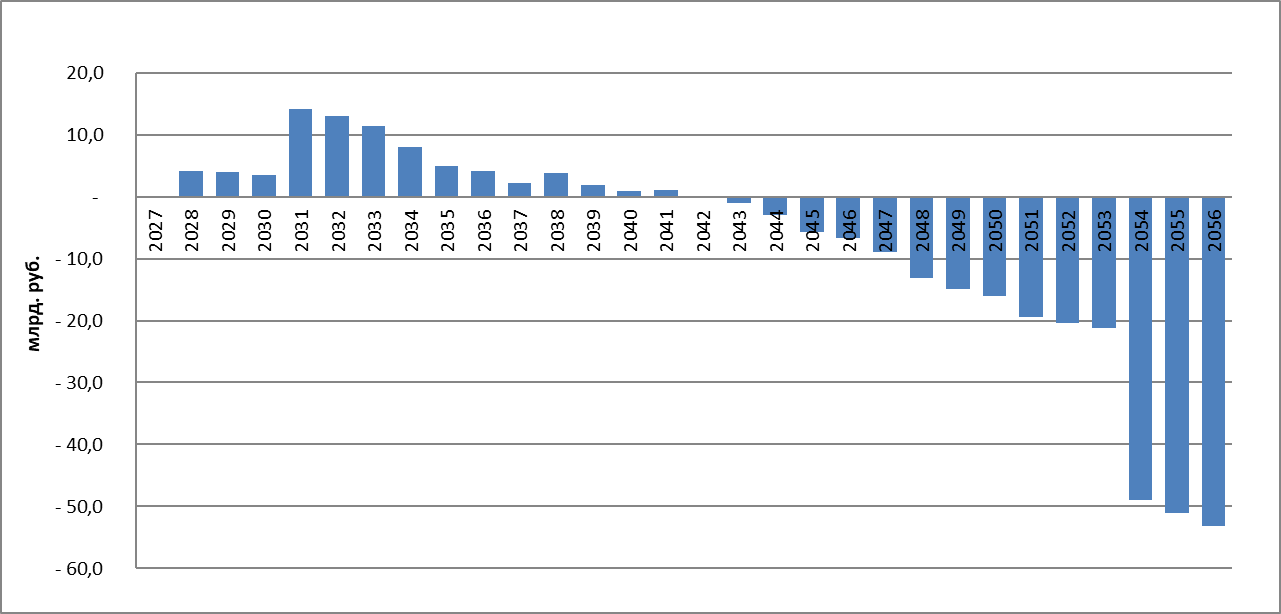 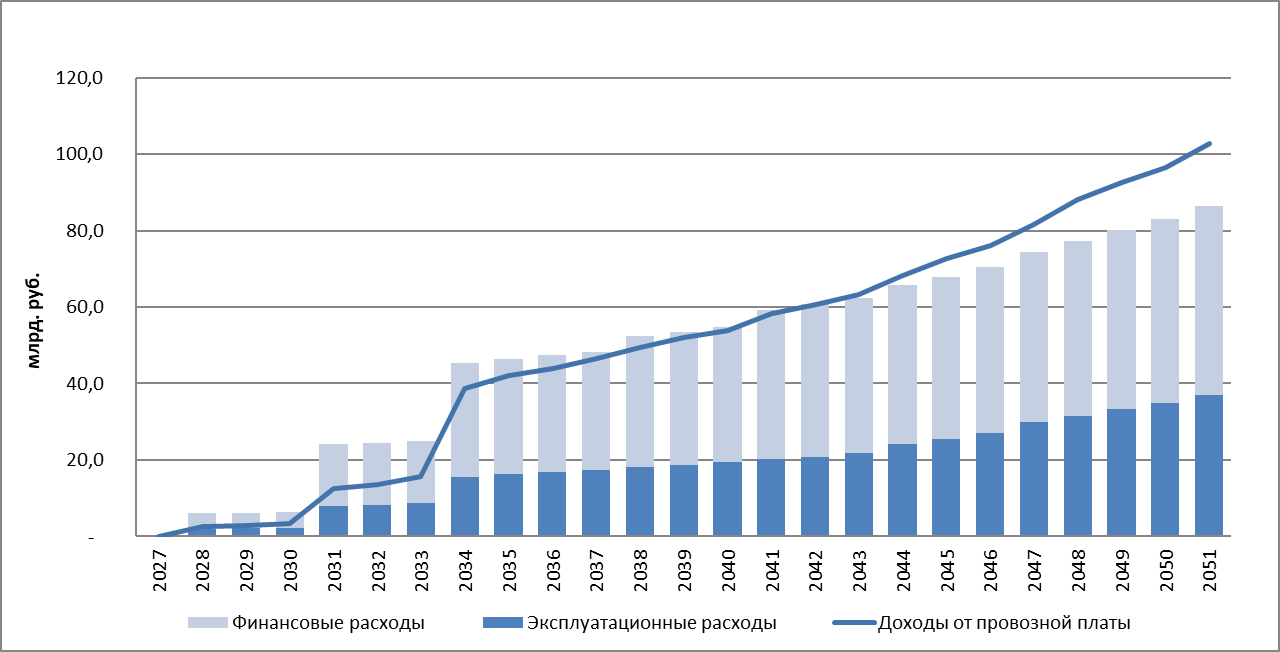 6
6
Анализ чувствительности
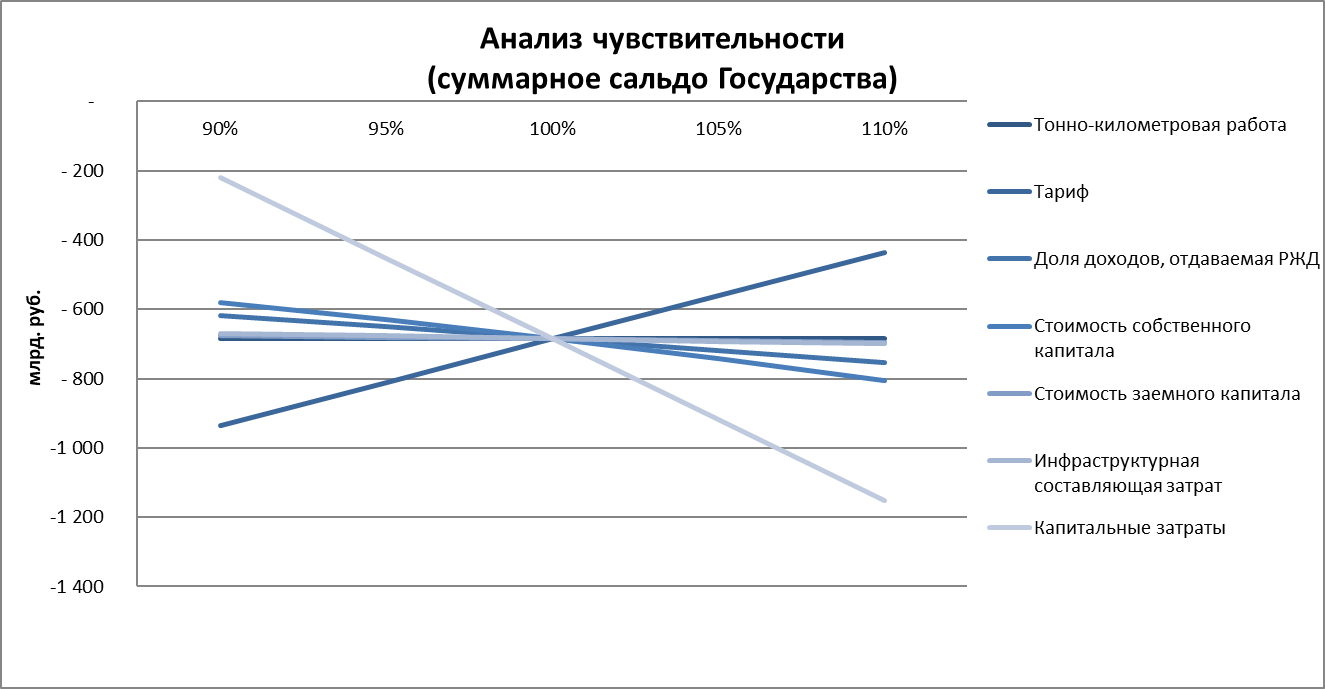 Анализ чувствительности показал, что ключевыми рисками являются:
Риск увеличения капитальных затрат
Риск спроса (уменьшения доходной базы проекта)
Без учета капитального гранта государственная поддержка в виде МГД в первые периоды эксплуатации компенсируется за счет распределения доходов свыше платы за доступность
На основании анализа чувствительности рекомендуется передать проектирование частному инвестору за его счет с целью уменьшения риска удорожания проекта
С целью стимулирования частного инвестора по разработке проектной документации с реальной, не завышенной стоимостью рекомендуется заключить двухэтапное концессионное соглашение, где первым этапом выделяется проектирование, по результатам которого соглашение может быть расторгнуто концедентом в случае значительного увеличения сметной стоимости лишь с частичной компенсацией инвестору разработанной проектной документации
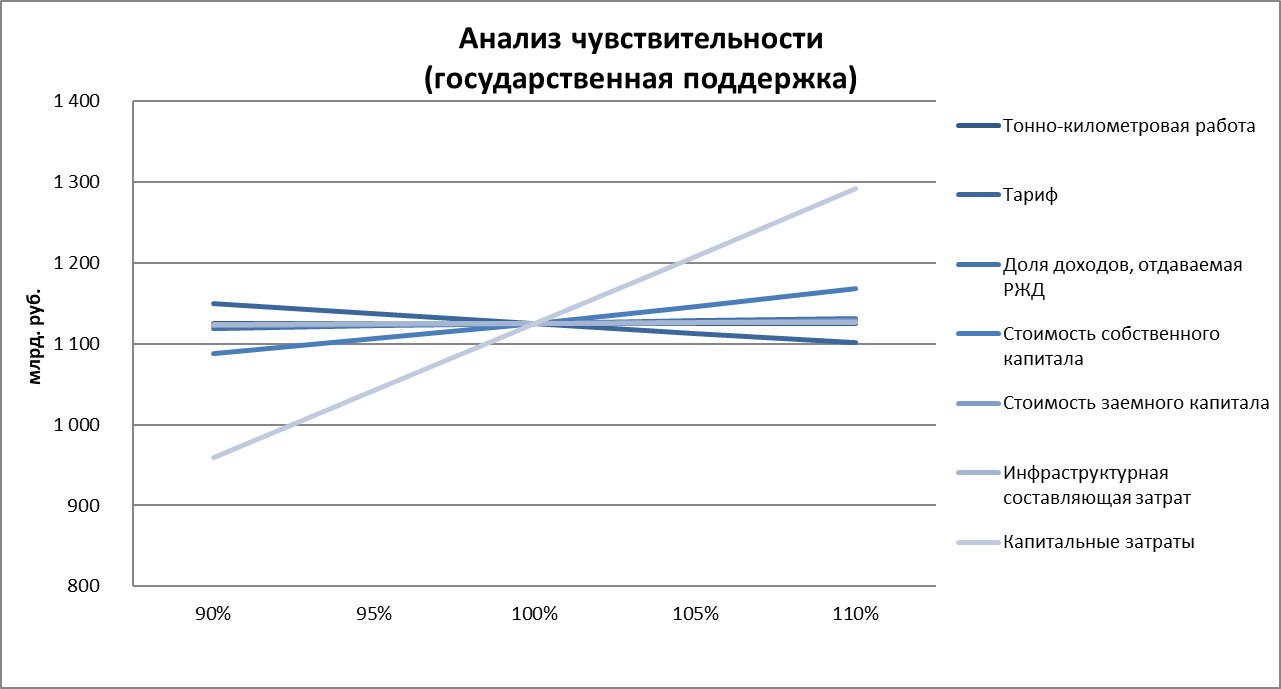 7
Основные группы рисков Проекта
8
Распределение рисков между участниками проекта
9
Распределение рисков изменения стоимости строительства на Инвестиционной стадии
Распределение риска между сторонами концессионного соглашения осуществляется в рамках режима особых обстоятельств и условий прекращения (расторжения) соглашения
Особые обстоятельства. Режим особых обстоятельств определяет случаи и обстоятельства, при наступлении которых концессионер вправе требовать от концедента изменения условий концессионного соглашения (например, срока действия КС) и/или предоставления компенсации.	
В части риска изменения стоимости строительства на ИС такие особые условия могут предусматривать случаи, когда концедент будет обязан компенсировать в полном объеме расходы на проектирование и инженерые изыскания, возместить соответствующую доходность на привлеченные инвестиции и иные убытки концессионера (например, в случае, если увеличение стоимости строительства произошло вследствие дополнительных требований концедента).
Прекращение концессионного соглашения.  Условия концессионного соглашения могут предусматривать различные финансовые последствия в случае расторжения концессионного соглашения в силу (i) обстоятельств, за которые отвечает концедент (напр. предоставление земельных участков, имущества) (ii) обстоятельств, за которые отвечает концессионер (например, сроки проектирования и строительства),  (iii)обстоятельств непреодолимой силы.
В части риска изменения стоимости строительства на ИС такие условия могут предусматривать (в зависимости от того, кто несет соответствующий риск) полное возмещение или возмещение в пределах определенных лимитов затрат концессионера на проектирование и/или стоимости инженерных изысканий.
10
Матрица рисков проекта: механизмы минимизации рисков
11
Организационно-правовые аспекты реализации Проекта СВМ
12
Основные соглашения контрактной модели Проекта
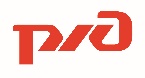 13
Концессионное соглашение. Основные условия.
Правовая основа заключения
Федеральный закон от 21.07.2005 № 115-ФЗ
"О концессионных соглашениях«, от 10.01.2003 № 17-ФЗ
"О железнодорожном транспорте в Российской Федерации"
Объект
Северо-Восточная Магистраль (Нижний Бестях – Магадан)
Концедент
Правительство Российской Федерации (предполагается, что полномочия концедента при исполнении концессионного соглашения будут предоставлены Федеральному агентству железнодорожного транспорта – Росжелдору)
Специальная проектная компания, обеспечивающая подготовку к реализации проекта, привлечение внебюджетного финансирования и осуществление проектирования, строительства и эксплуатации Магистрали
Концессионер
Сроки
Общий срок, на который заключается концессионное соглашение, составит 30 лет (из них инвестиционная стадия (проектирование и строительство) – 10 лет, эксплуатационная стадия – 25 -31 лет). Запуск проекта планируется осуществлять поэтапно
14
14
Концессионное соглашение. Инвестиционная стадия.
Обязательства Концедента
Обязательства Концессионера
15
Концессионное соглашение. Эксплуатационная стадия.
Обязательства Концедента
Обязательства Концессионера
16
Сроки заключения концессионного соглашения
17
Заключение концессионного соглашения (без проведения конкурсных процедур)
Частная концессионная инициатива
Распоряжение Правительства РФ
Переговоры между инициатором и концедентом до подачи предложения о заключении КС
Условия концессионного соглашения
Порядок заключения концессионного соглашения
Требования к концессионеру
Представление предложения о заключении КС и принятие решения о заключении КС
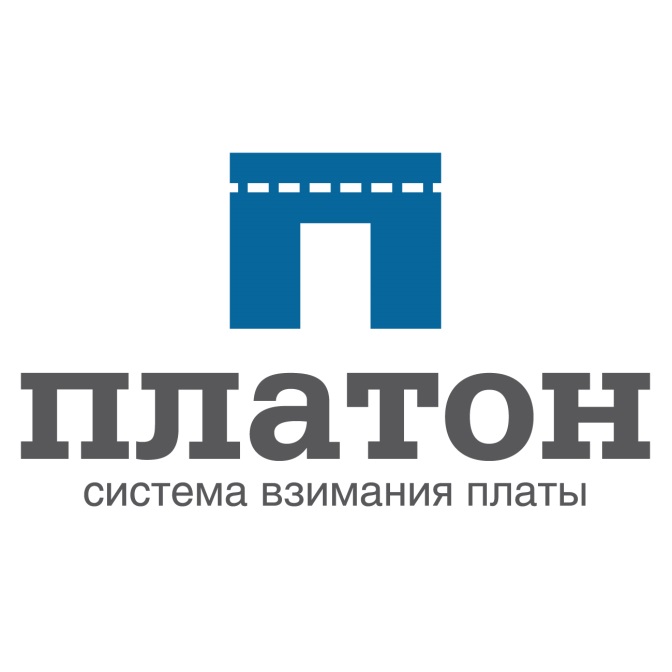 Переговоры между уполномоченным органом и инициатором с целью согласования условий предложения
Размещение органом в сети Интернет предложения о заключении КС и сведения о проведения торгов
Распоряжением Правительства Российской Федерации от 29.08.2014 № 1662-р было принято решение о заключении концессионного соглашения в отношении объектов, предназначенных для взимания платы, используемых в целях обеспечения функционирования системы взимания платы в счет возмещения вреда, причиняемого автомобильным дорогам общего пользования федерального значения транспортными средствами, имеющими разрешенную максимальную массу свыше 12 тонн
Проведение торгов по стандартной процедуре (конкурс)
Заключение КС с частным инициатором
Финансовое закрытие
18
Предоставление земельных участков Концессионеру
19
Правовая основа платежного механизма в рамках Проекта
20
Операторский контракт с ОАО «РЖД» (1/2)
Основание: п.1 ч.1 ст.8 Закона о концессионных соглашениях
 1. При исполнении концессионного соглашения концессионер вправе:
передавать с согласия концедента в порядке, установленном федеральными законами и условиями концессионного соглашения, объект концессионного соглашения и (или) иное передаваемое концедентом концессионеру по концессионному соглашению имущество в пользование третьим лицам на срок, не превышающий срока использования (эксплуатации) объекта концессионного соглашения по концессионному соглашению, при условии соблюдения такими лицами обязательств концессионера по концессионному соглашению.
21
Операторский контракт с ОАО «РЖД». Прейскурант 10-01. (2/2)
К перевозкам по Магистрали будет применяться Инвестиционный тариф, отличный от принципов формирования тарифов в соответствии с Прейскурантом № 10-01 "Тарифы на перевозки грузов и услуги инфраструктуры, выполняемые российскими железными дорогами"
При передаче инфраструктры ОАО "РЖД" по операторскому контракту
для концессионера установление отдельного тарифа не потребуется, так как он не будет являться субъектом естественной монополии и не будет оказывать услуги по перевозке
для ОАО «РЖД» потребуется изменение в Тарифное руководство 10-01 (в части применения инвестиционного тарифа, установленного решением о заключении концессионного соглашения в соответствии с ч.2.1 ст.22 Закона о концессионных соглашениях).
Важно: необходимо предварительное согласование с ФАС РФ, иными государственными органами в установленной сфере деятельности.
22
Спасибо за внимание!
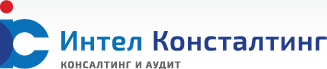